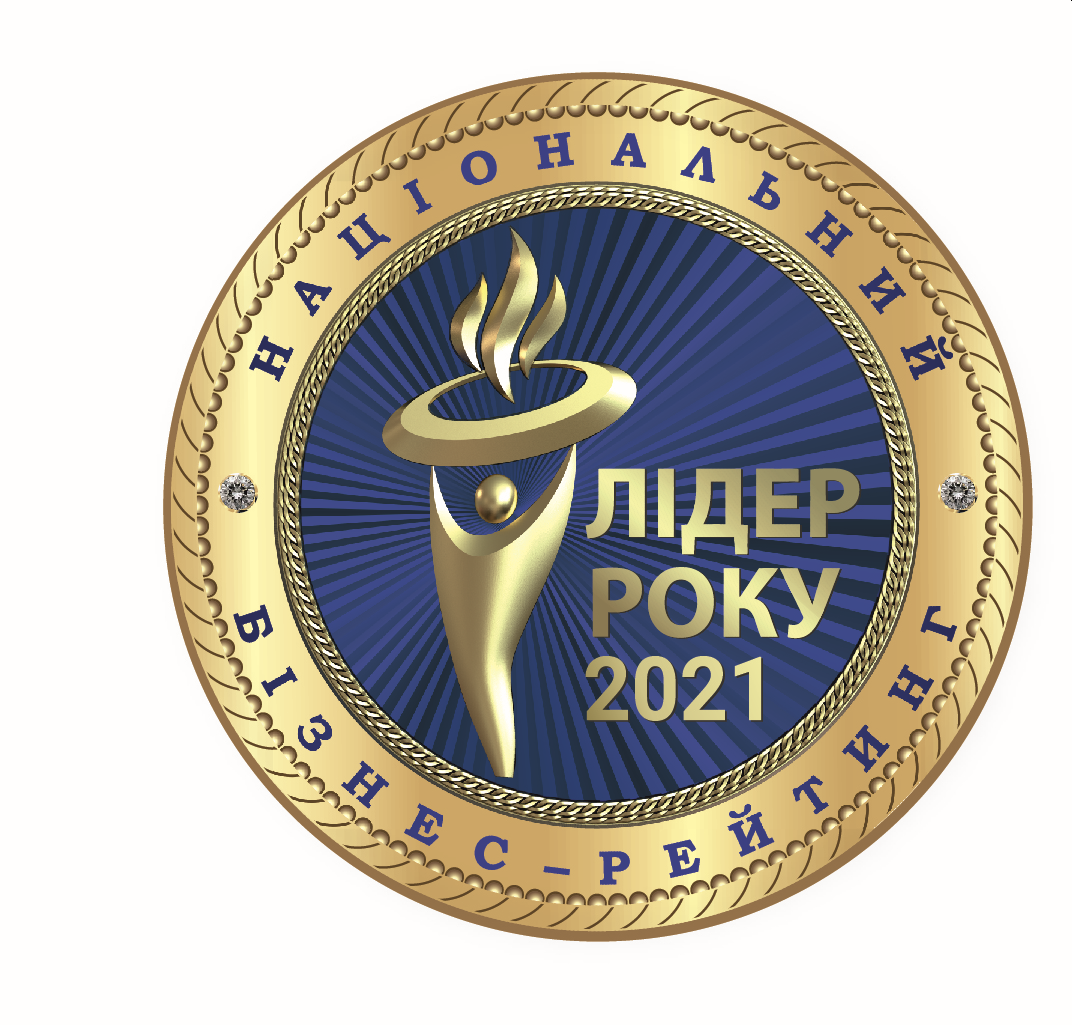 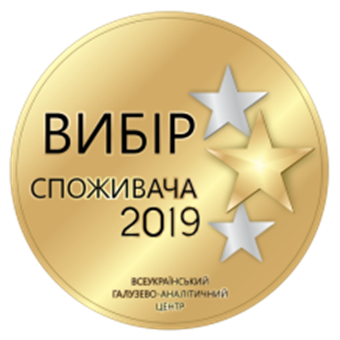 БЛЕНДЕР BOSSO
BOSSO   Hand Held Food Processor
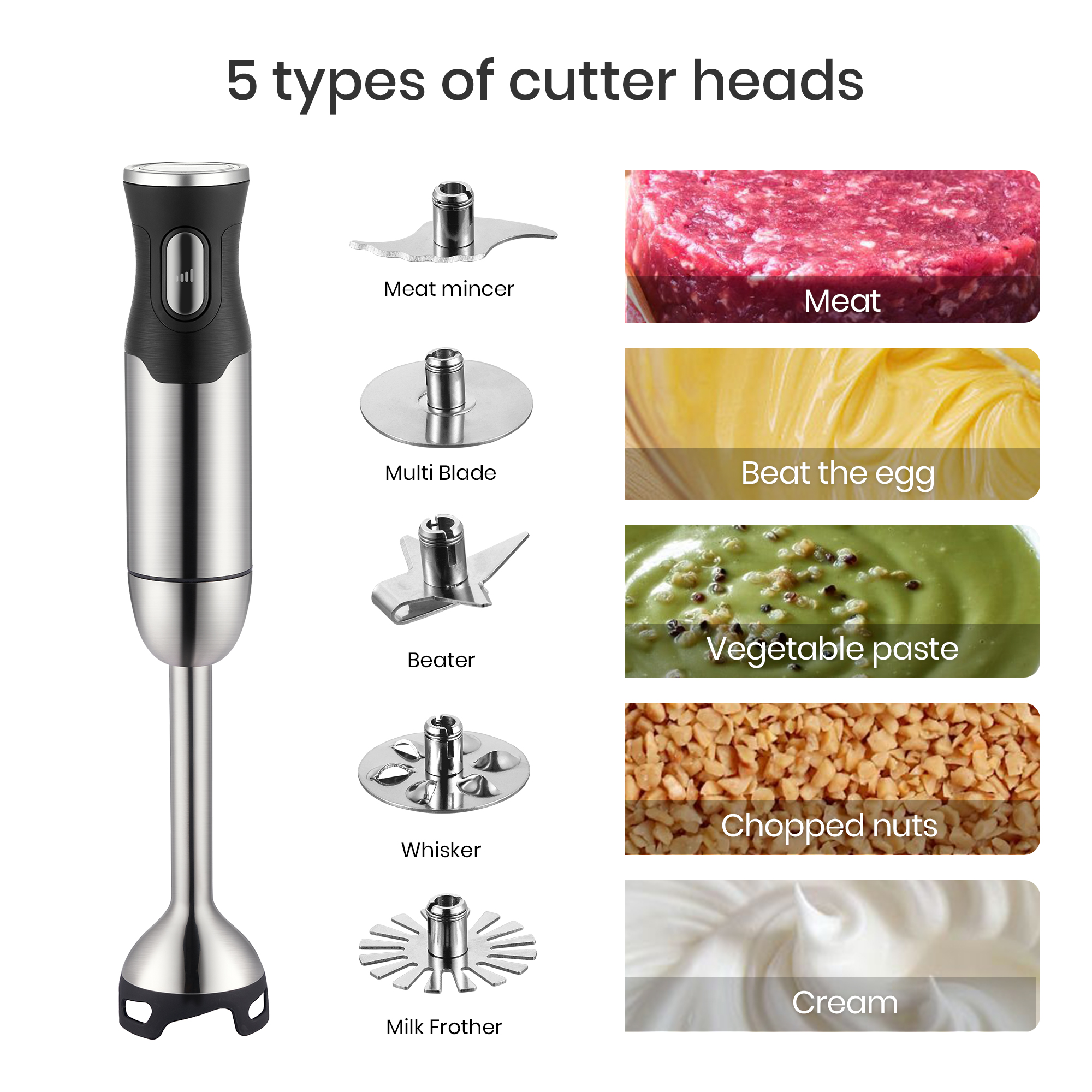 PROChef 1000-BL
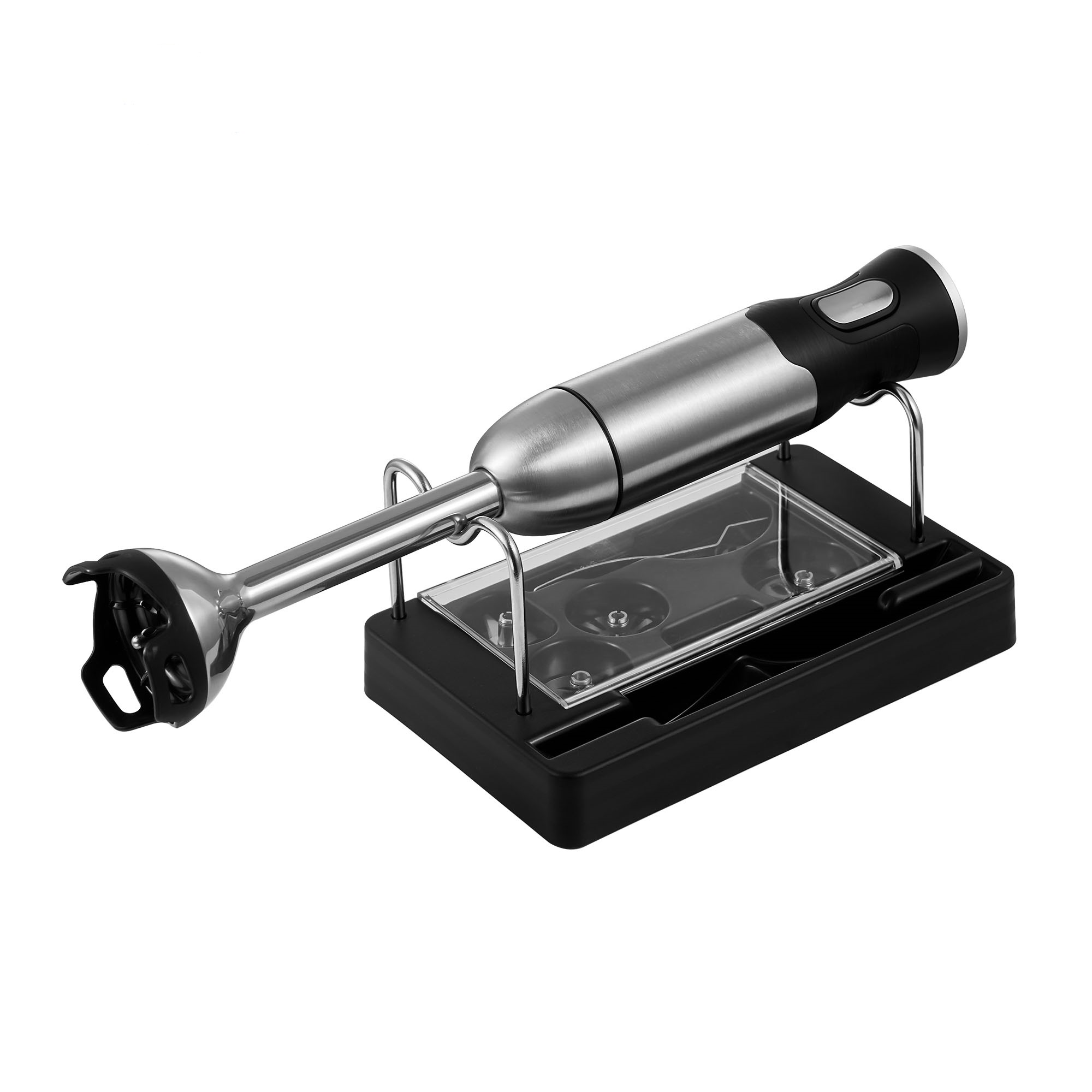 BOSSO    PROChef 1000-BL
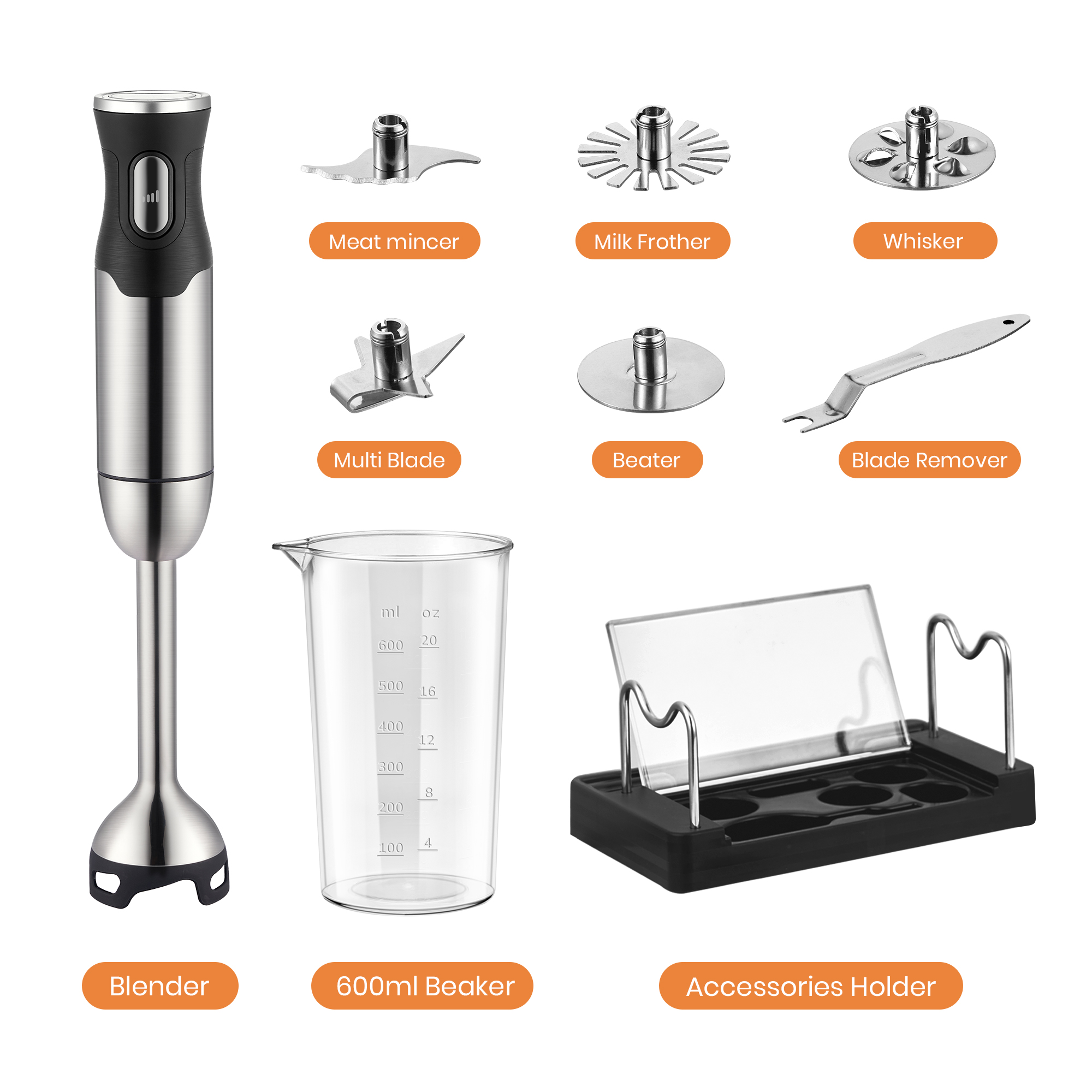 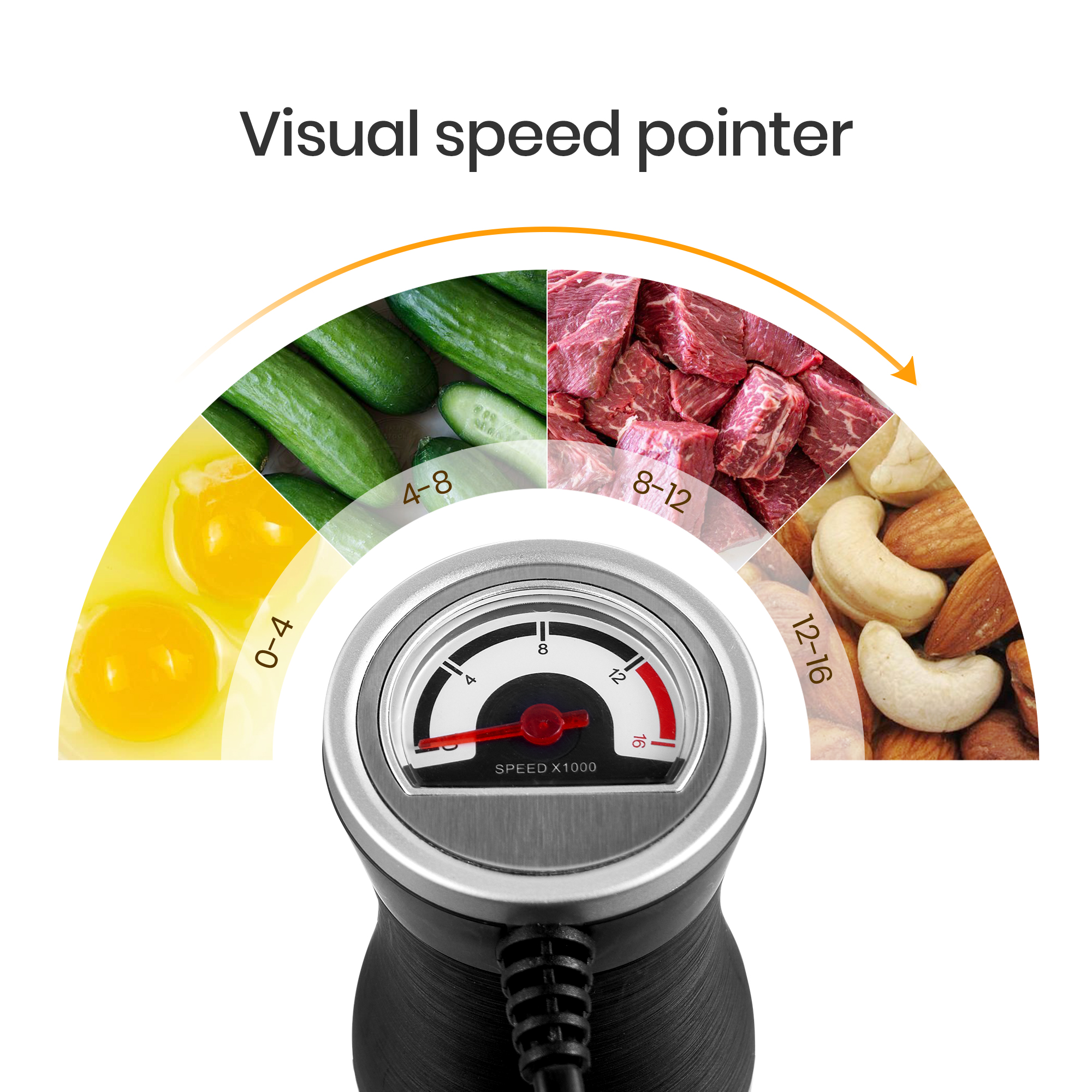 Потужність 1000 Вт
 Кнопка плавного керування швидкістю
 Циферблат для показу швидкості
 5 багатофункціональних лез з високоякісної нержавіючої сталі SS304 з титановим покриттям: лезо-м’ясорубка, спінювач молока, лезо-вінчик, багатофункціональне лезо, лезо для збивання
 Стакан 600 мл
 Корпус та нога з високоякісної нержавіючої сталі
 Виткий шнур 4 м
 Захист від подряпин Blade Guard запобігає пошкодженню каструль і сковорідок
 Низький рівень шуму
 Легко мити
 Коробка для ручного блендера та лез для зручного зберігання 
 Книга рецептів у комплекті
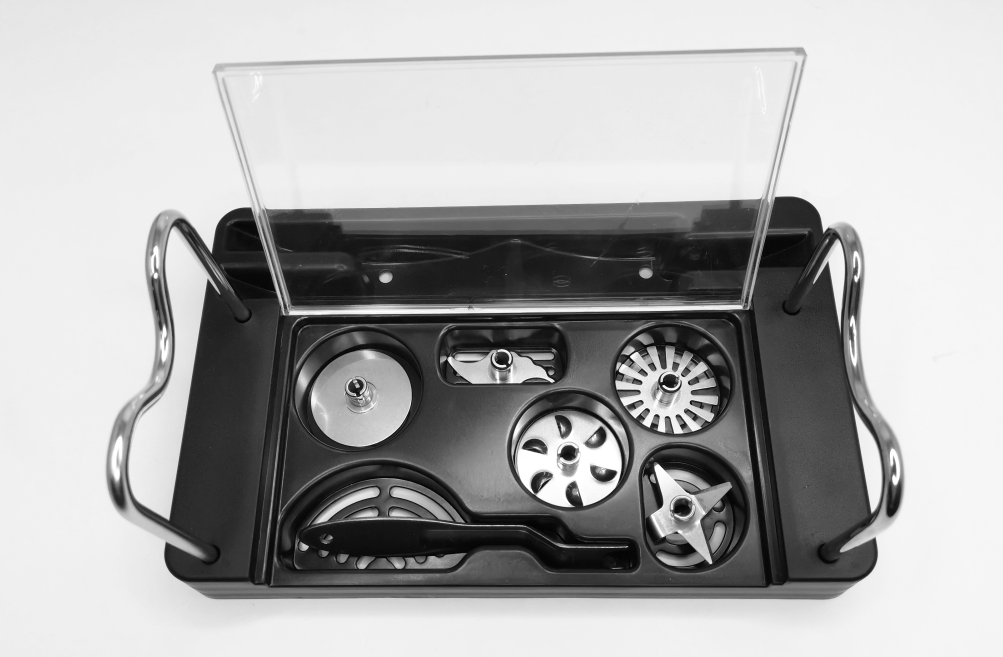 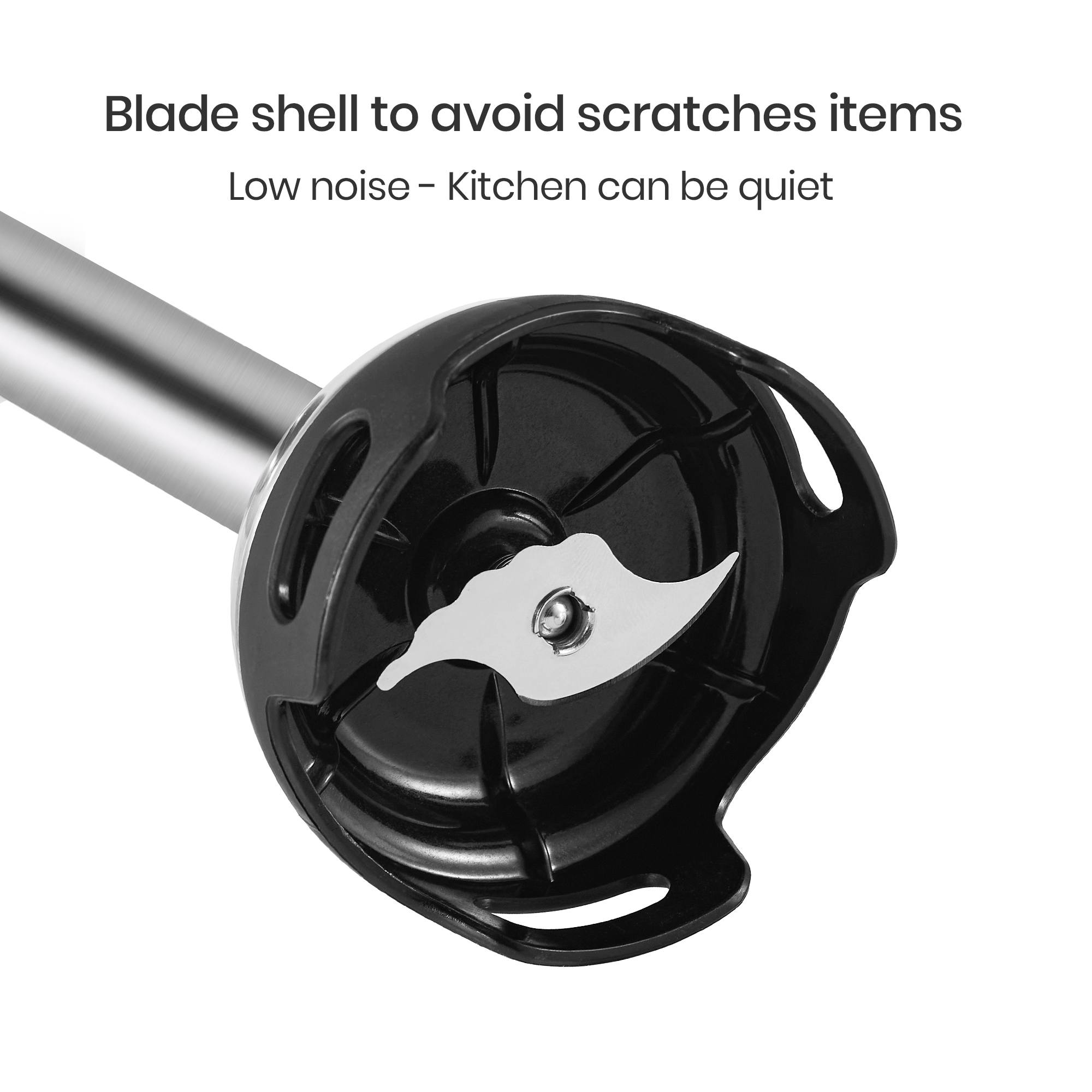 One touch button to control the speed with one hand
Only 2 speed control
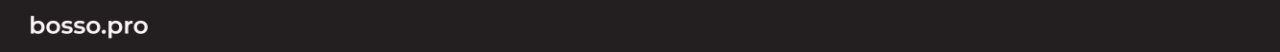 This blender sells well in Europe other brads from 79 to 199€.
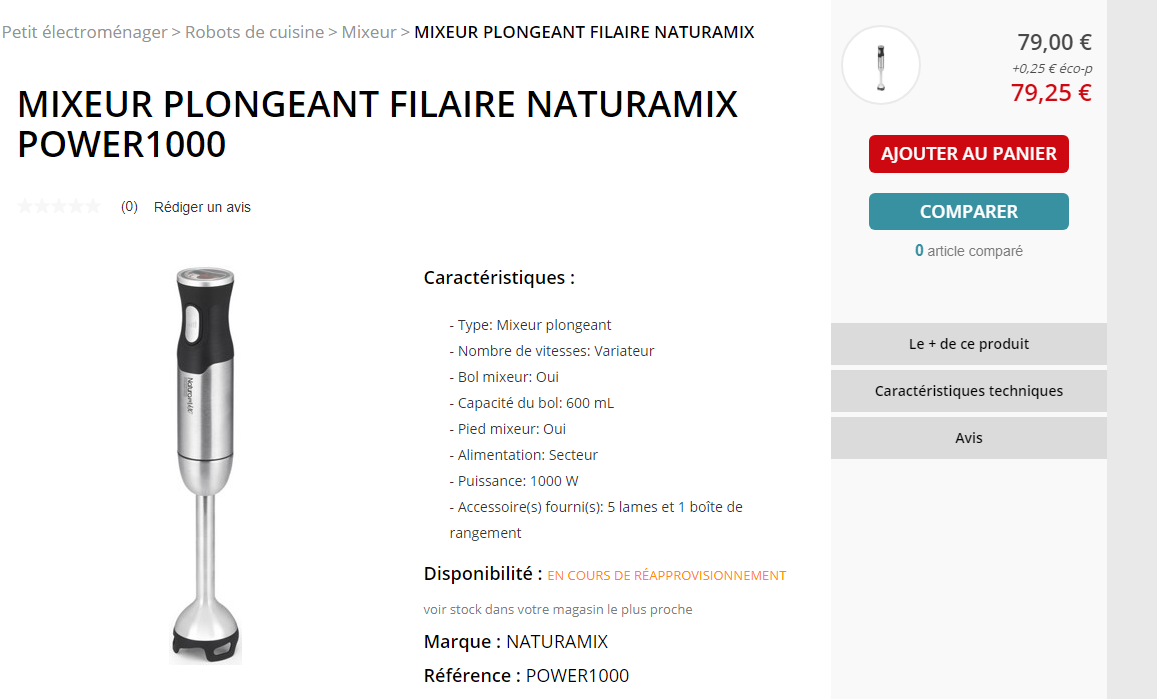 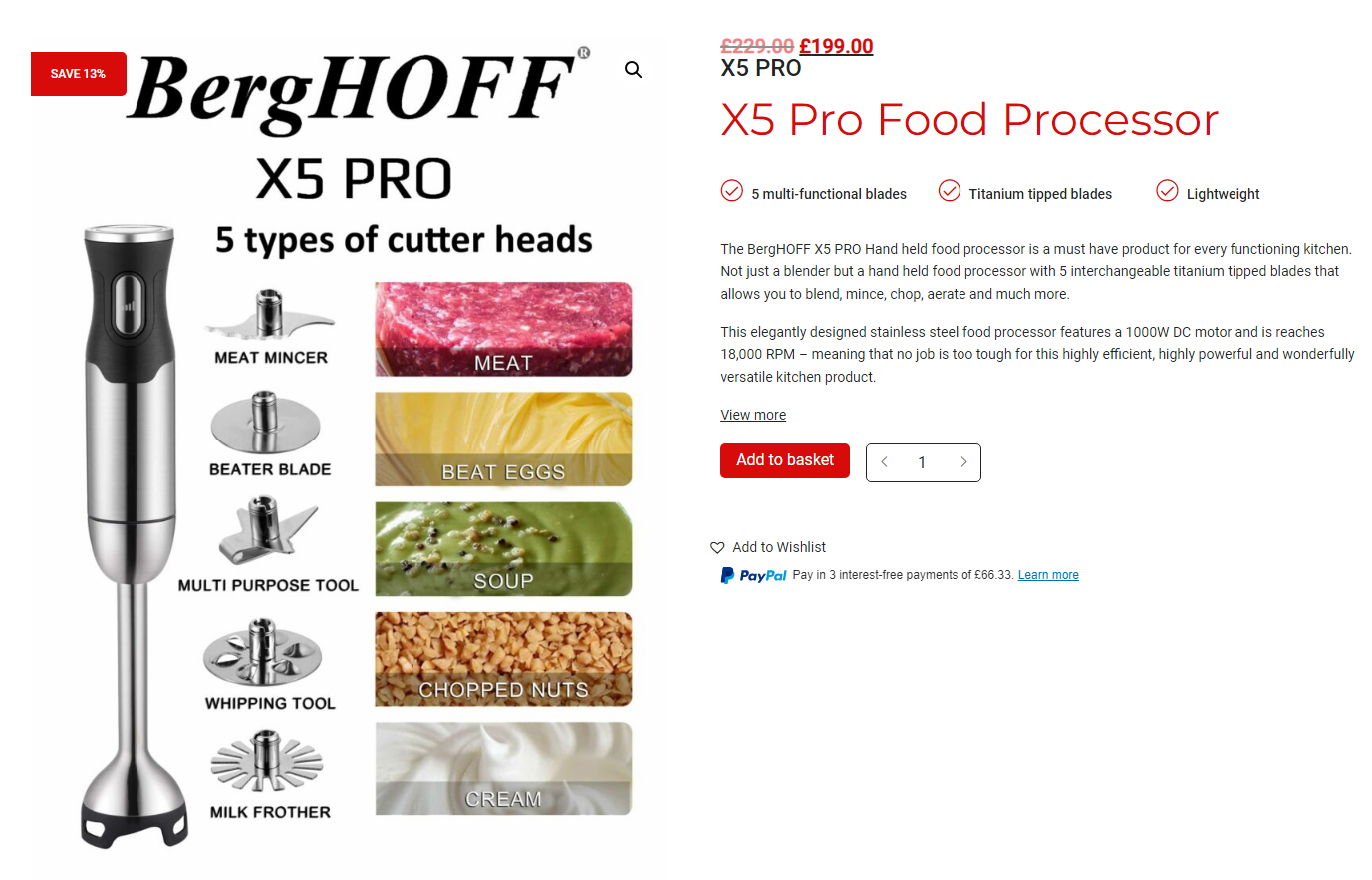 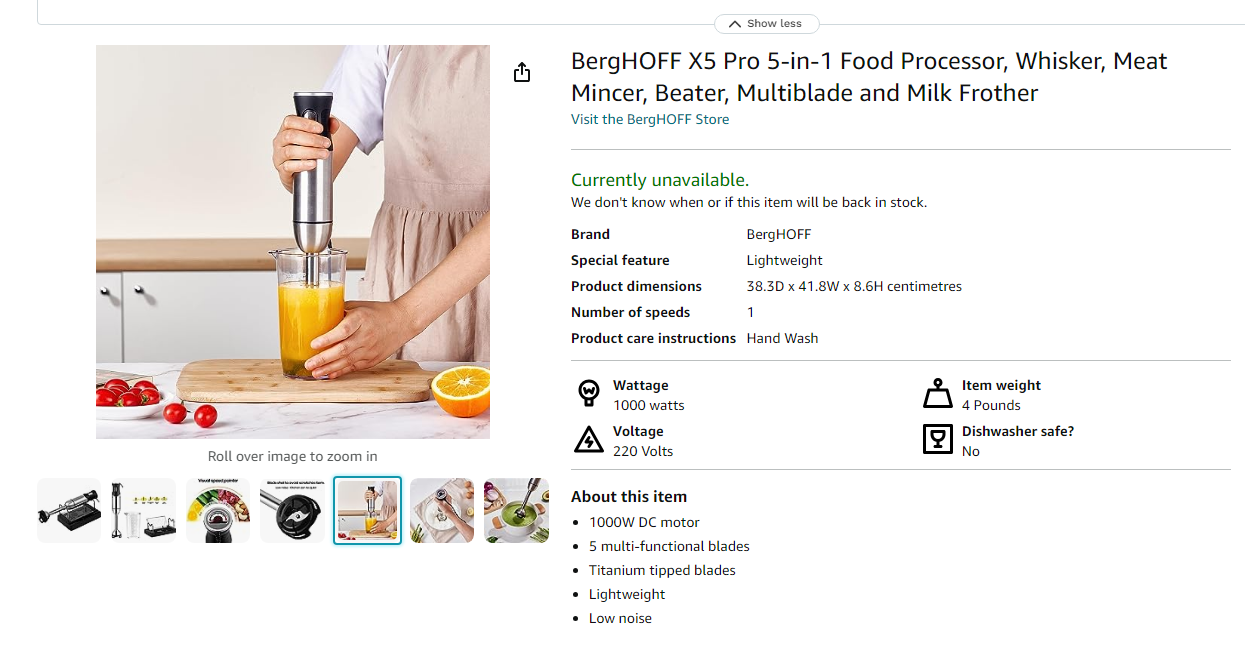 Дякуємо за увагу!
ВІДДІЛ ПРОДАЖІВ
(044) 207-10-43 (вн.1028)
sale@rotex.net.ua
СЕРВІСНЕ ОБСЛУГОВУВАННЯ
(044) 207-10-47
support@rotex.net.ua
Україна, м. Київ